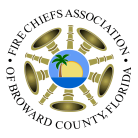 Broward County
Juvenile Firesetter Prevention & Intervention Program
YOUTH REFERRAL
Please PRINT and complete ALL of the information below.
REFERRAL AGENCY INFORMATION		JFPIP Case #: ____________________
Referral Agency  _________________________________________________________________
Representative   _________________________________________________________________
Address ________________________________________________________________________
________________________________________    ___________    ________________________
                                      City		                   State	     Zip Code
Phone Number__________________________________________________________________
E-mail Address __________________________________________________________________

REFERRED JUVENILE’S INFORMATION
First Name: _____________________________    Last Name: _____________________________ Address ________________________________________________________________________
________________________________________    ___________    ________________________
                                      City		                   State	     Zip Code
DOB: ________________    Place of Birth (City, State):  ___________________________________
Age: ___    Race: ________________    Ethnicity:  ________________ Gender:________________   
School: __________________________________________________    Grade  Level: __________
Primary Language Spoken: _________________________________________________________     

Guardian’s First Name: ___________________________   Last name: _______________________
Relationship to Juvenile: ___________________________________________________________
Phone Number(s): ________________________________________________________________
E-mail Address: __________________________________________________________________
Address (if different from above): ____________________________________________________
________________________________________    ___________    ________________________
                                      City		                   State	     Zip Code
Primary Language Spoken: _________________________________________________________
Preferred Method to be contacted:           Phone            Email            Text
Caregiver present at time of incident?         Yes        No
JFPIP Office Use Only
INCIDENT INFORMATION
Type of Incident: _________________________________________________________________
Date of Incident: _________________________________  Time of Incident: _________________
Incident Address:  ________________________________________________________________
________________________________________    ___________    ________________________
                                      City		                   State	     Zip Code
Responding Agencies: _____________________________________________________________
FD Incident #: ___________________________    PD Incident #: ___________________________

Property Type: ___________________________________________________________________
Structure Type: ________________________________     Location of fire: ___________________
Items Ignited: ___________________________________________________________________
Ignition source?  _______________________    Where was it obtained?  ____________________

NARRATIVE
_______________________________________________________________________________
_______________________________________________________________________________
_______________________________________________________________________________
_______________________________________________________________________________
_______________________________________________________________________________
_______________________________________________________________________________
_______________________________________________________________________________
_______________________________________________________________________________
_______________________________________________________________________________
_______________________________________________________________________________
_______________________________________________________________________________
_______________________________________________________________________________
_______________________________________________________________________________


Please send completed forms to:
Attn: Broward County Juvenile Firesetter Prevention and Intervention Program
Mail: 2601 W. Broward Boulevard. Ft. Lauderdale, FL 33312
E-mail: Courtney_Palmer@sheriff.org
Fax: 954-831-8218

For questions, please call 954-831-8210